A zsidó vallás
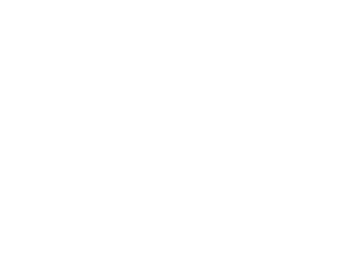 Salamoni templom, 
melyet Heródes király  renováltatott és bővítetett ki. 

Az udvar az áldozások helye. 
A Szentélybe csak a papság léphetett be, hátsó része a Szentek Szentje, ahol elfüggönyözve a Szövetség Ládája állt.
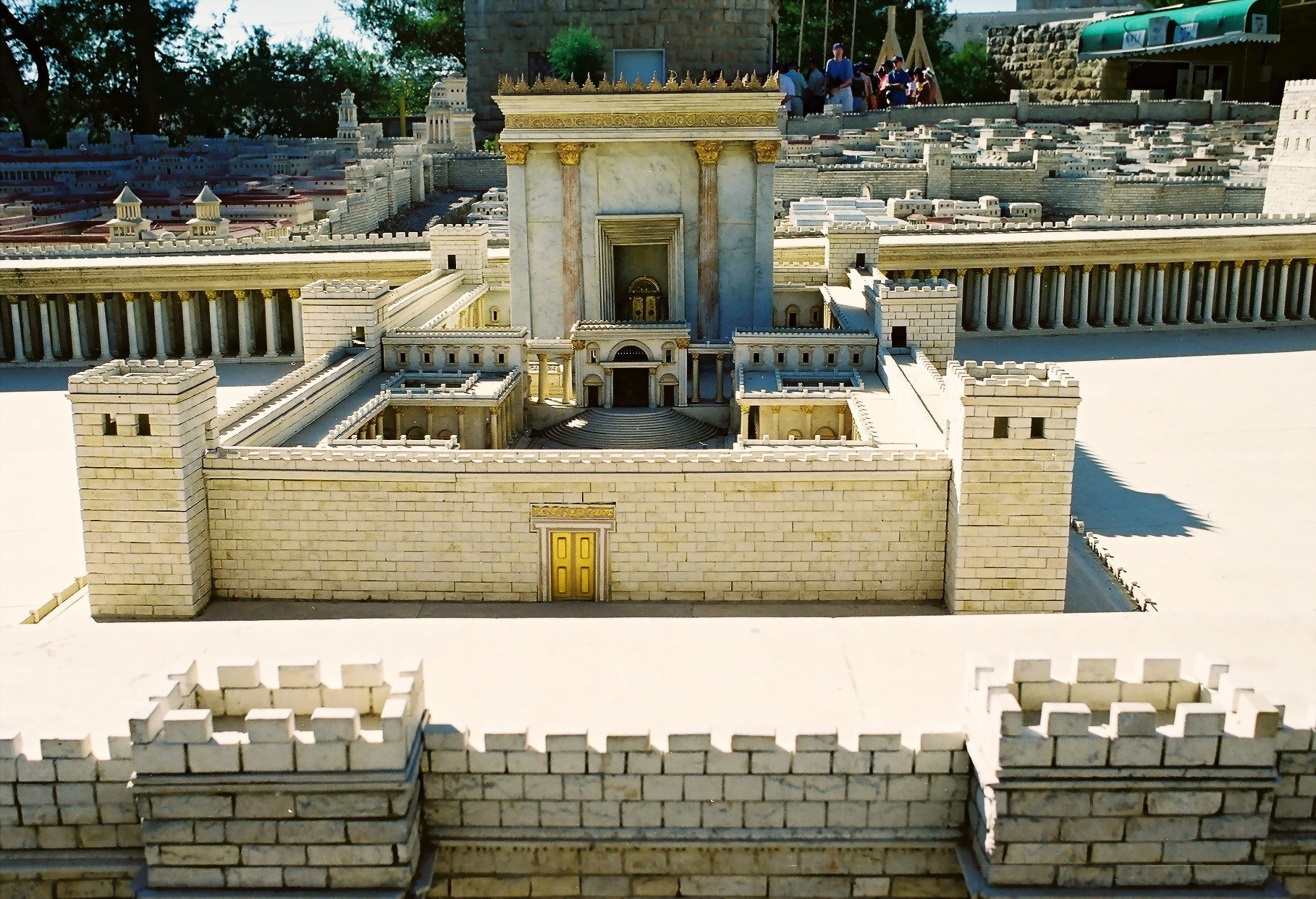 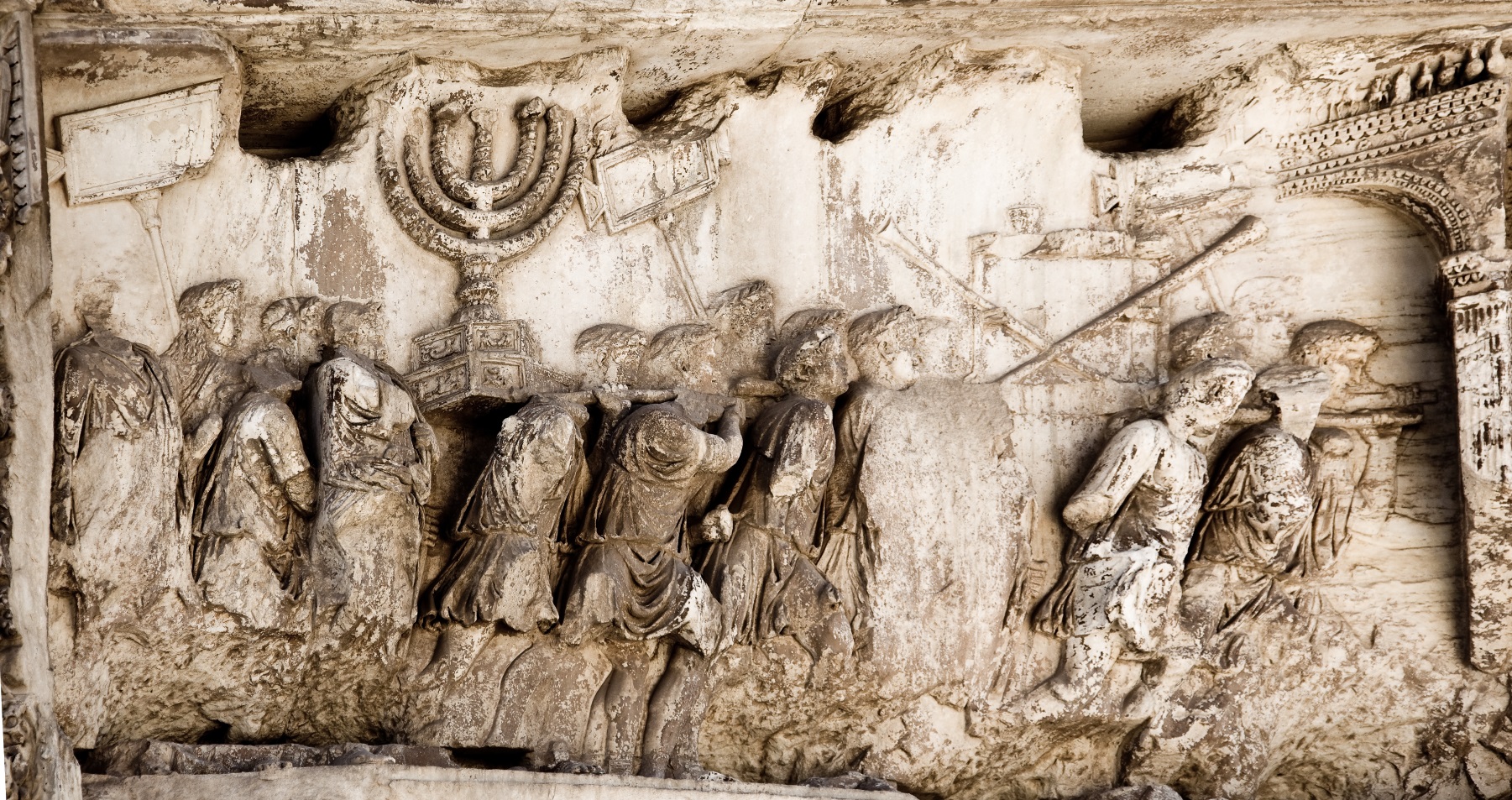 Titusz római császár győzelmi diadalíve 

A győztesek Rómába vitték a templom kegytárgyait, melyekről ez az utolsó ismert ábrázolás.
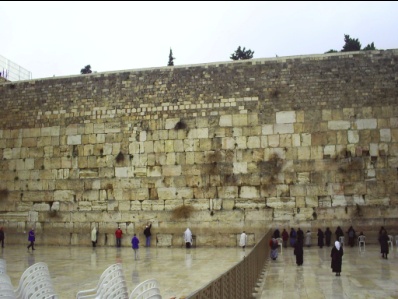 Siratófal 

 A templom egyetlen, megmaradt fala, ahol 
 külön imádkoznak az asszonyok és férfiak.
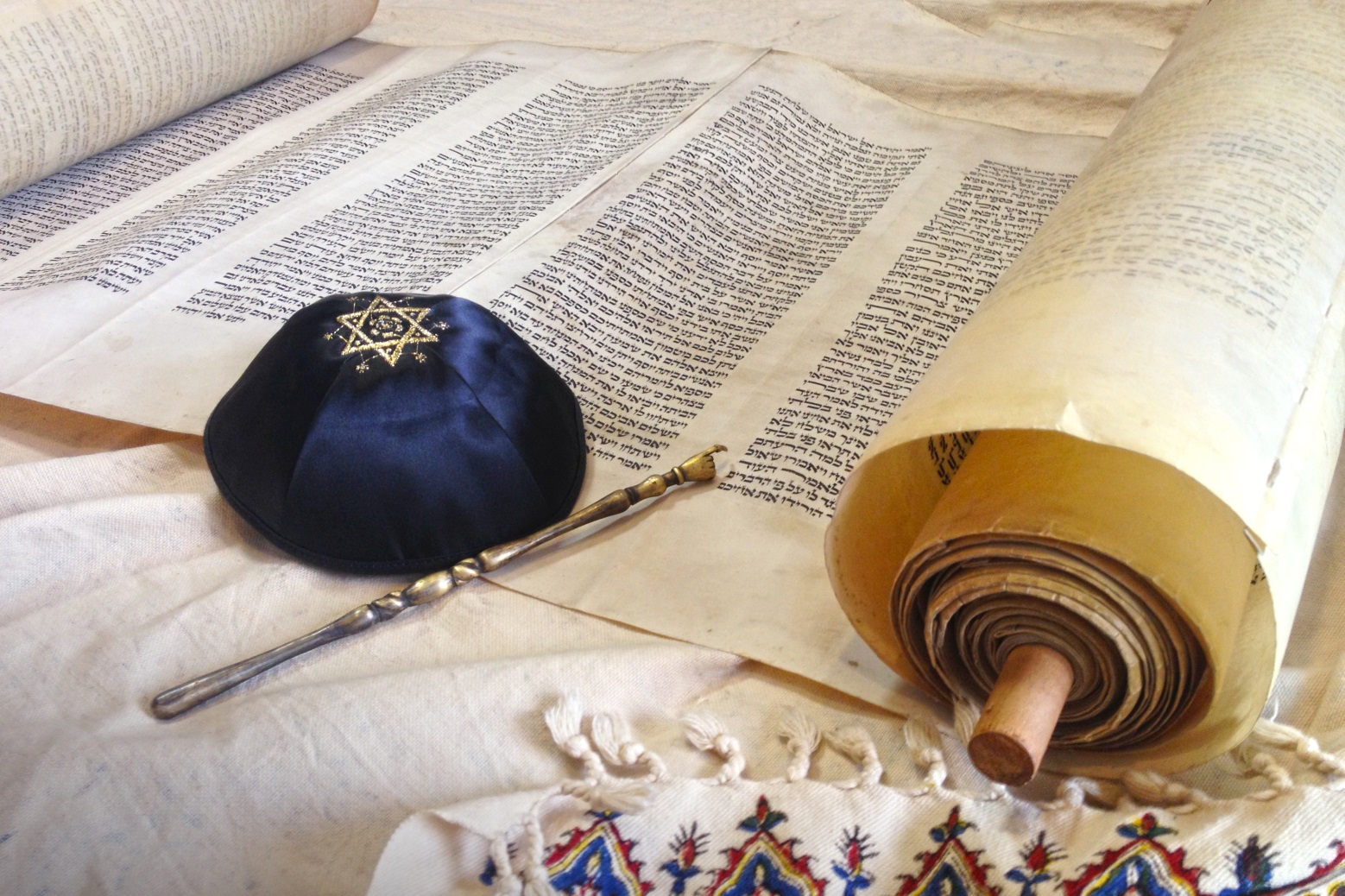 Tóratekercs, rajta egy tóra-mutató és egy kipa 
A szent szövegek olvasásához szükséges vallási tárgyak.
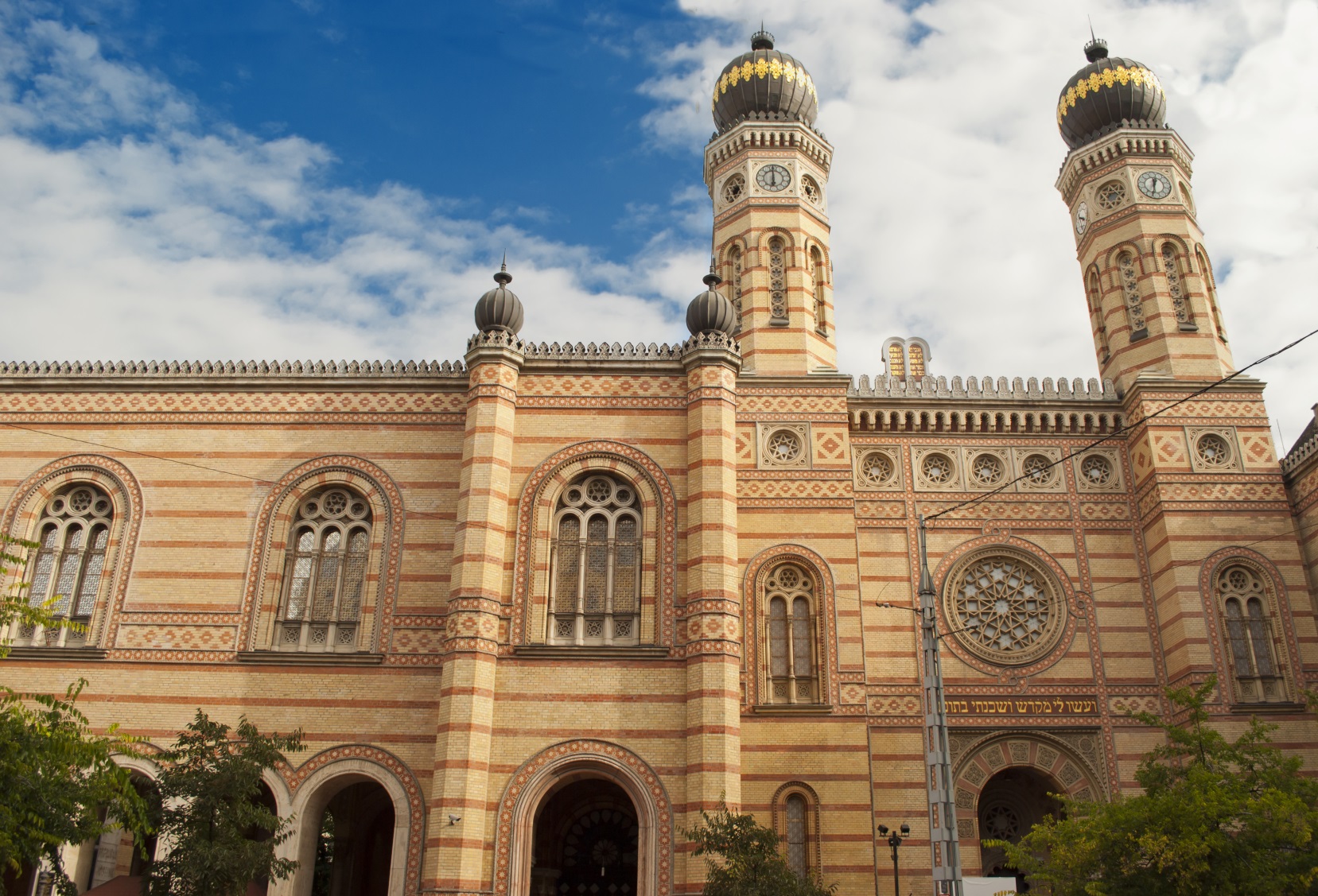 Dohány utcai zsinagóga Budapesten 

Európa legnagyobb zsinagógája
Páska vacsora
 
A bárány hús, torma és egyéb keserű zöldségek, illetve a páska kenyér emlékeztet az Egyiptomból való szabadulásra. 
A tojás a templomi áldozások szimbóluma.
 A bor és a kehely a megszentelődés – ítélet – megváltás –dicsőítés pohara. Áll az asztalon még gyertya és aTóra az imádkozáshoz.
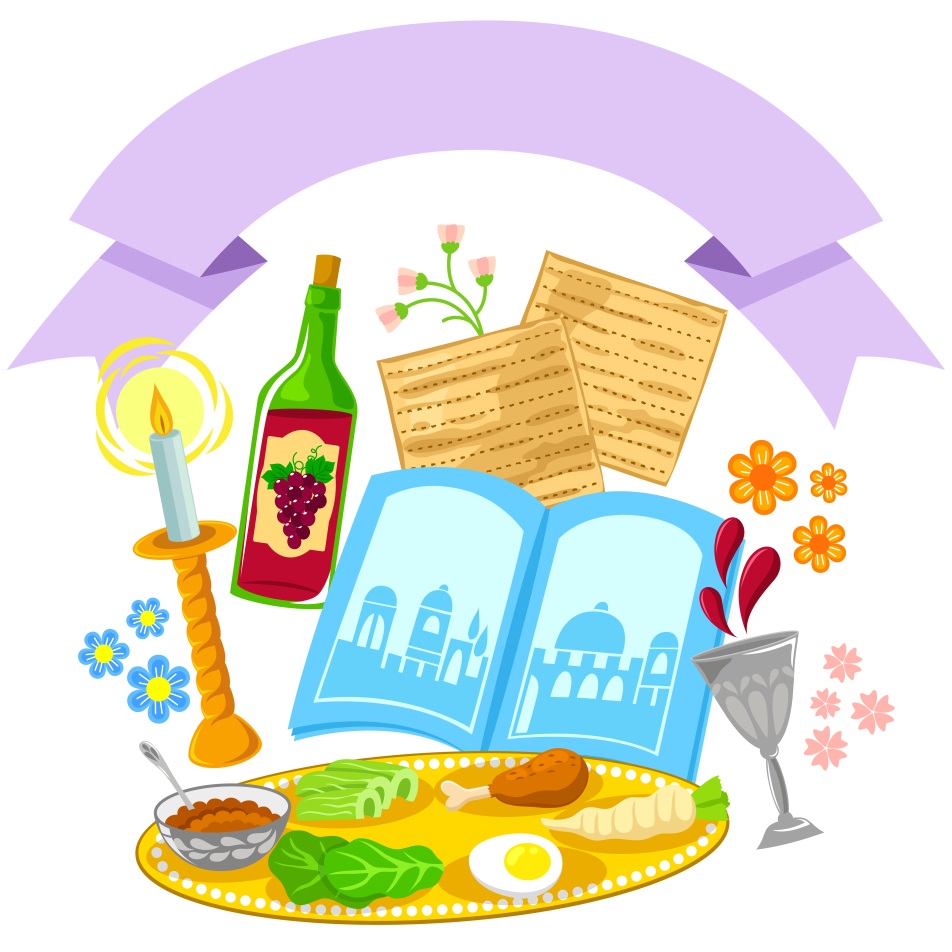 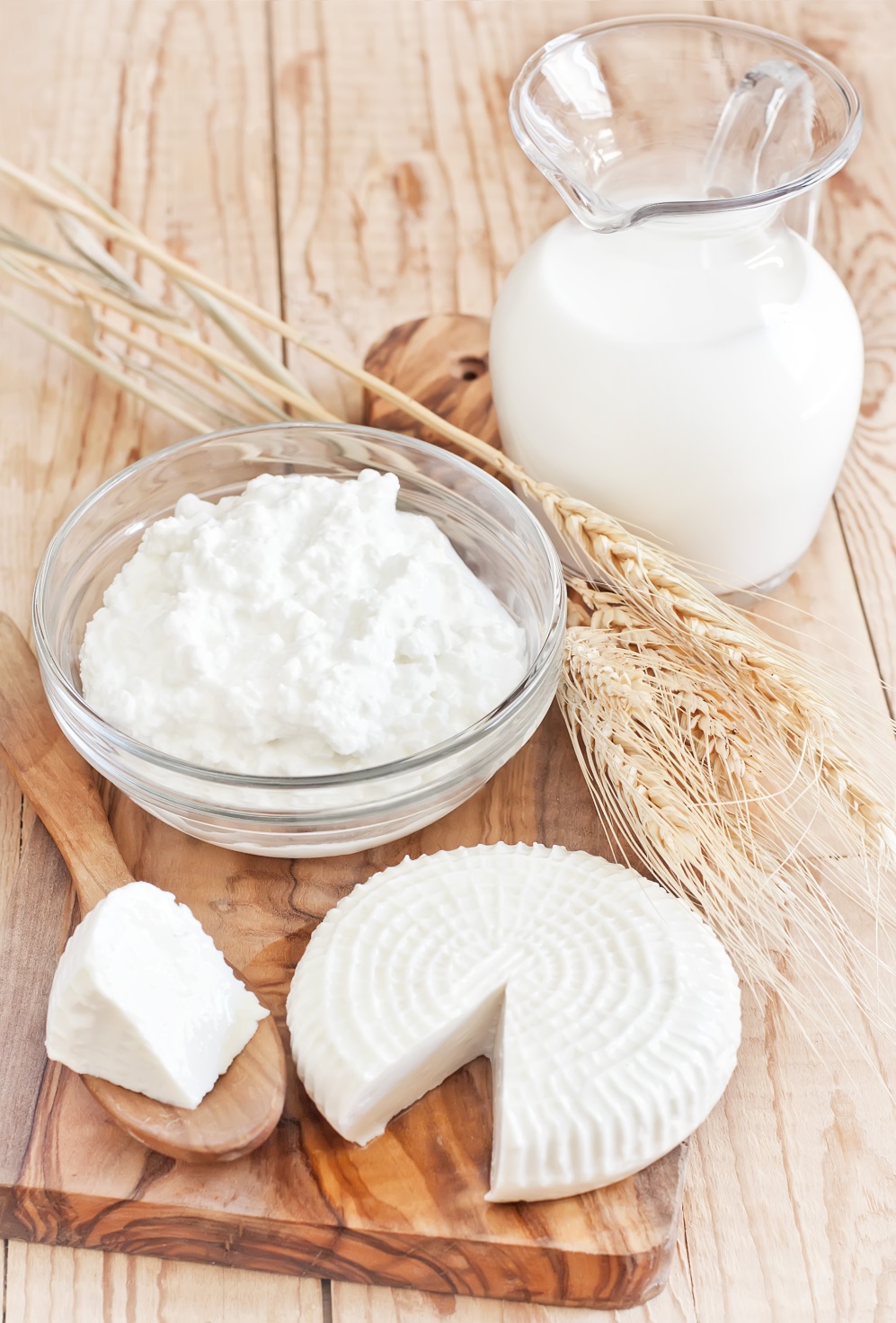 Sávout

Az ünnepi étkek a búza, mely az aratást és tej amely a Törvényt szimbolizálja.
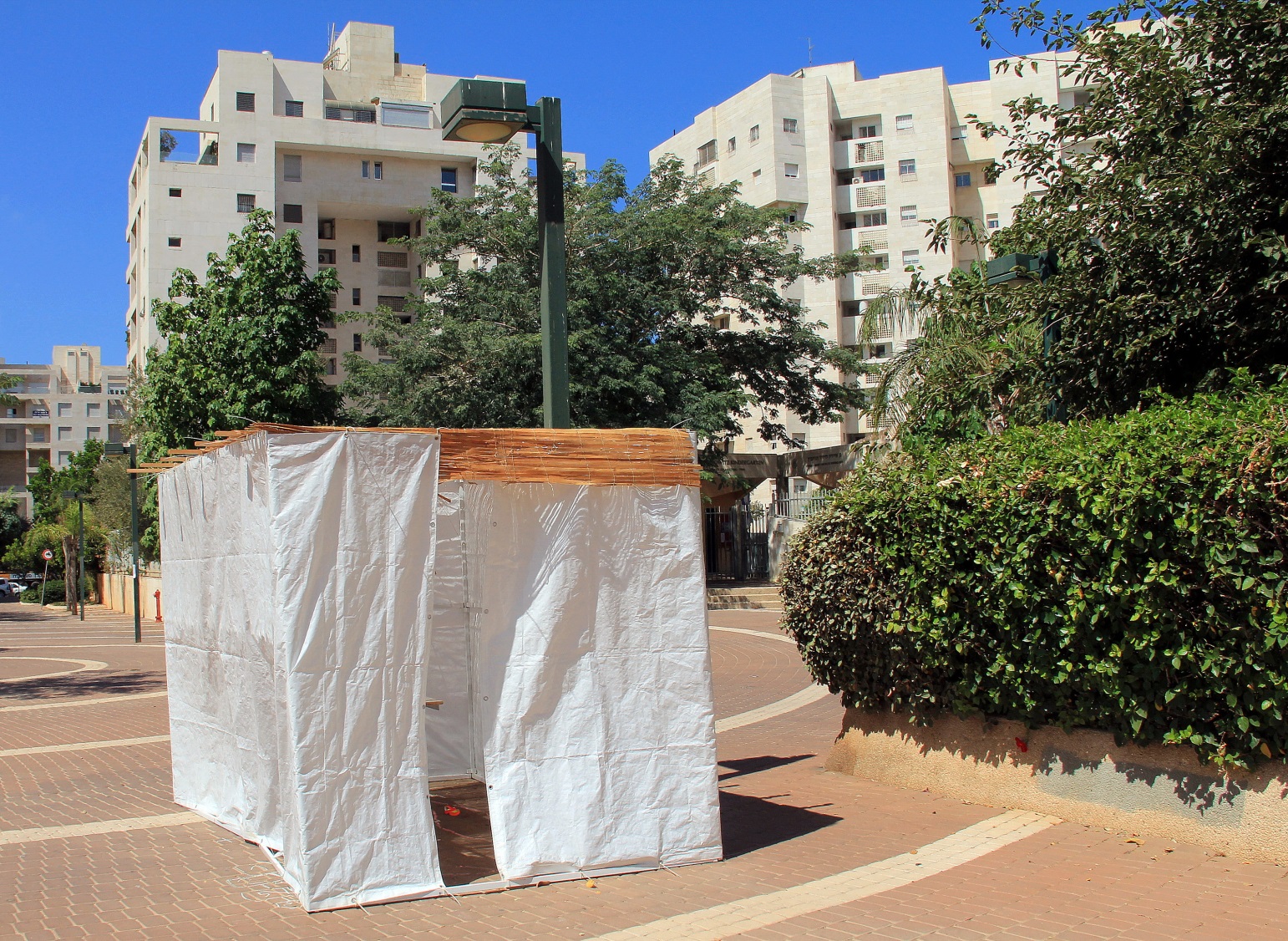 Szukkót

 Az ünnep idejére épített sátor egy  lakótelepen.:
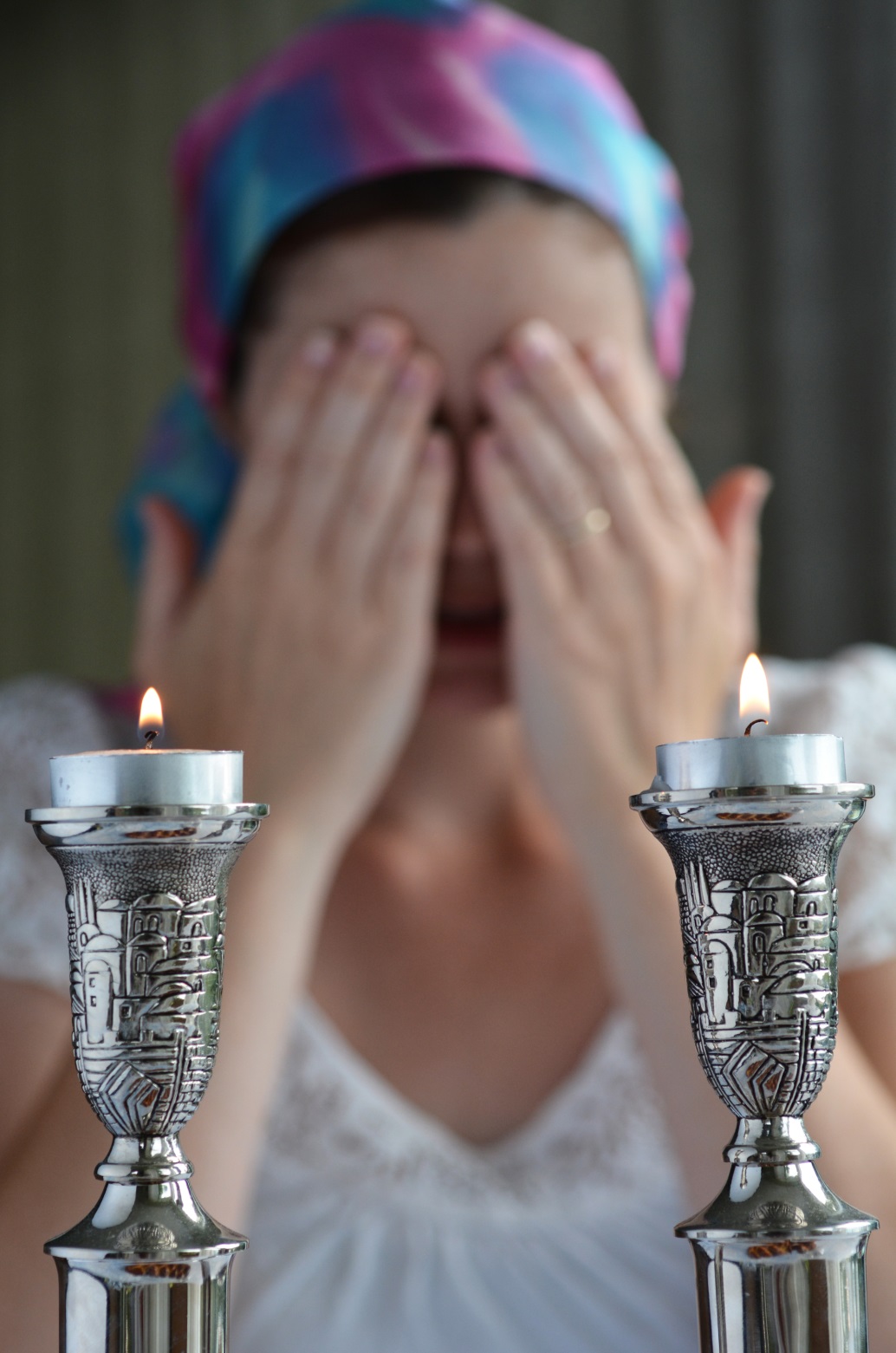 Sabbath

A ház asszonya meggyújtja a szombati gyertyákat ás imádkozik.
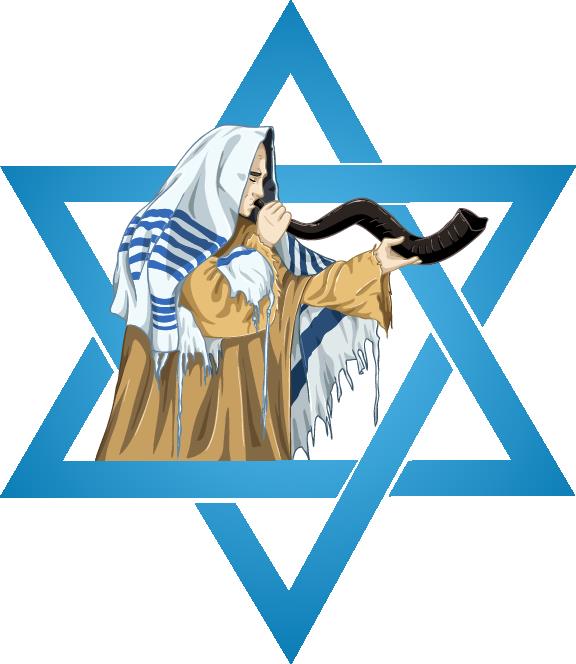 Zsidó férfi imakendőben megfújja a sófárt

 Háttérben a Dávid csillag
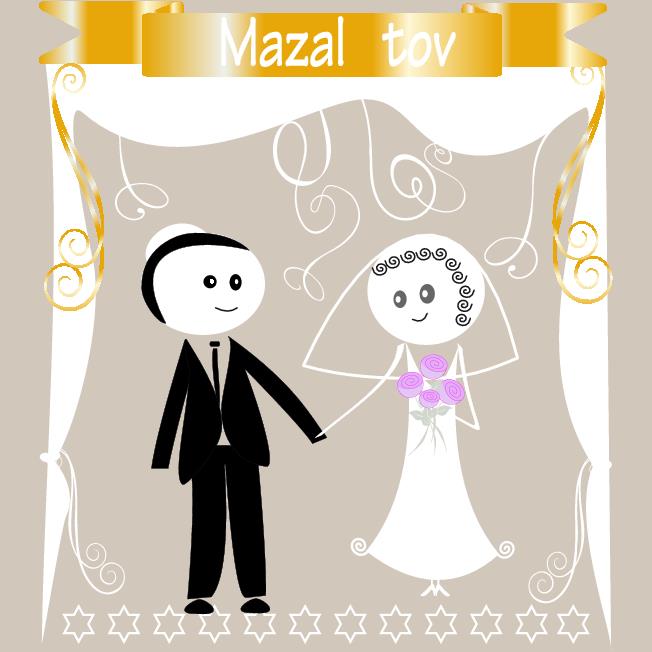 Zsidó esküvő 

A szertartást az esküvői sátor (hüpe) alatt tartják.  A vőlegény kipát,  a menyasszony fátylat visel.
Malal tov – Gratulálunk!